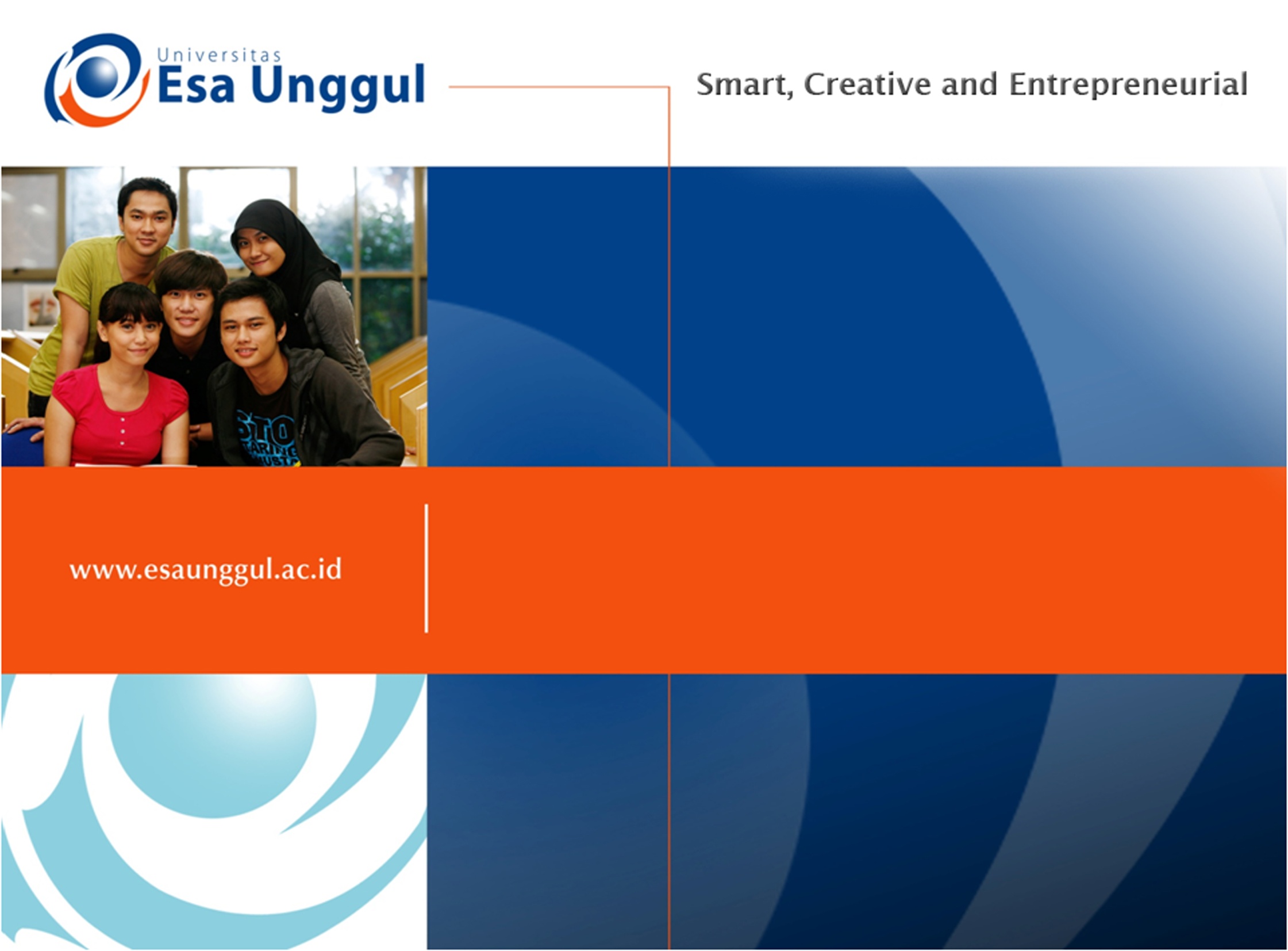 PERSONAL MASTERY
SESI-9
Ade Heryana
Prodi Kesmas, FIKES Univ. Esa Unggul
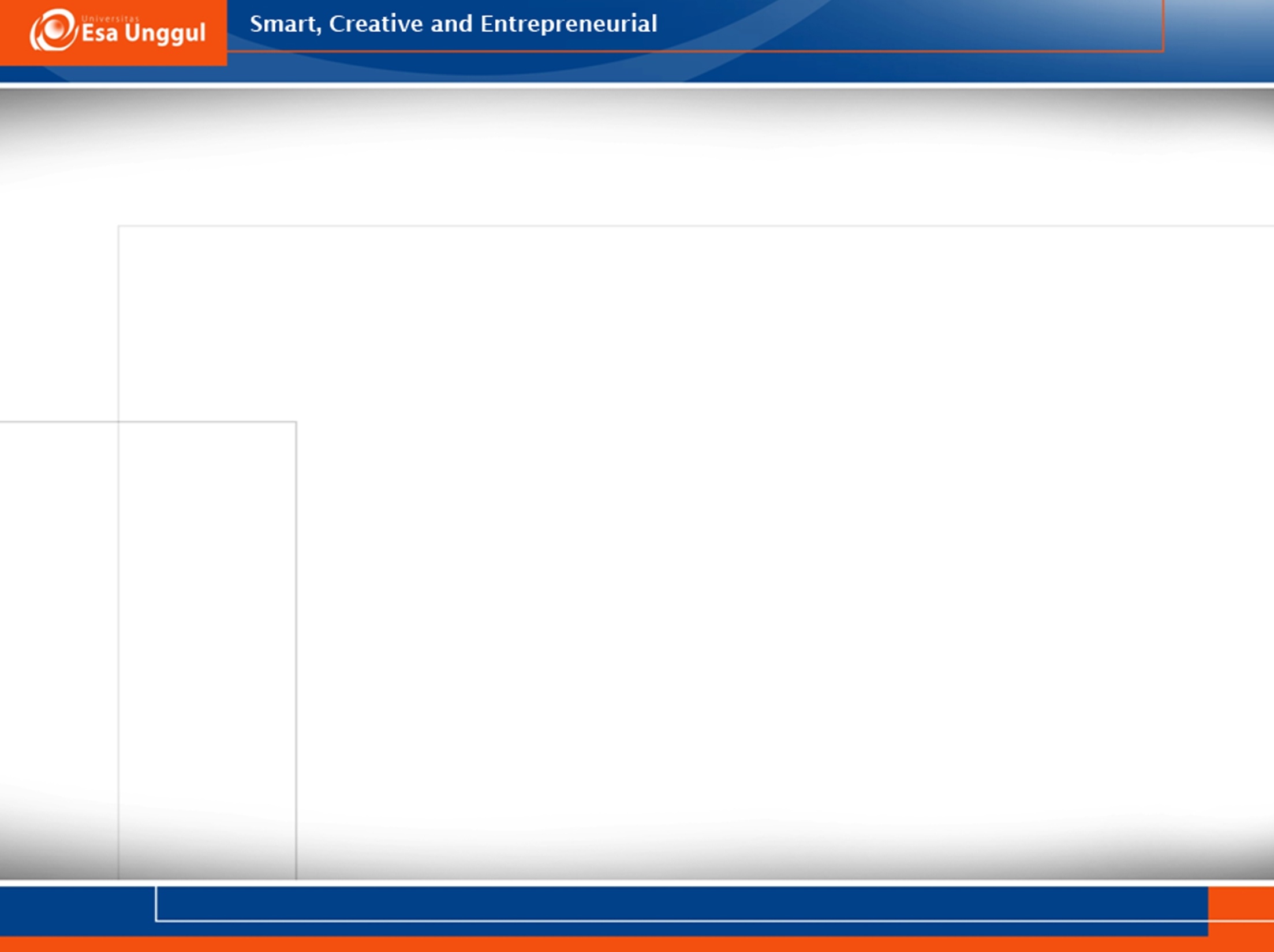 Kemampuan Akhir yang Diharapkan
Mahasiswa mampu menjelaskan tentang Personal Mastery
Mahasiswa mampu mempraktikkan disiplin Personal Mastery dalam kehipudan sehari-hari
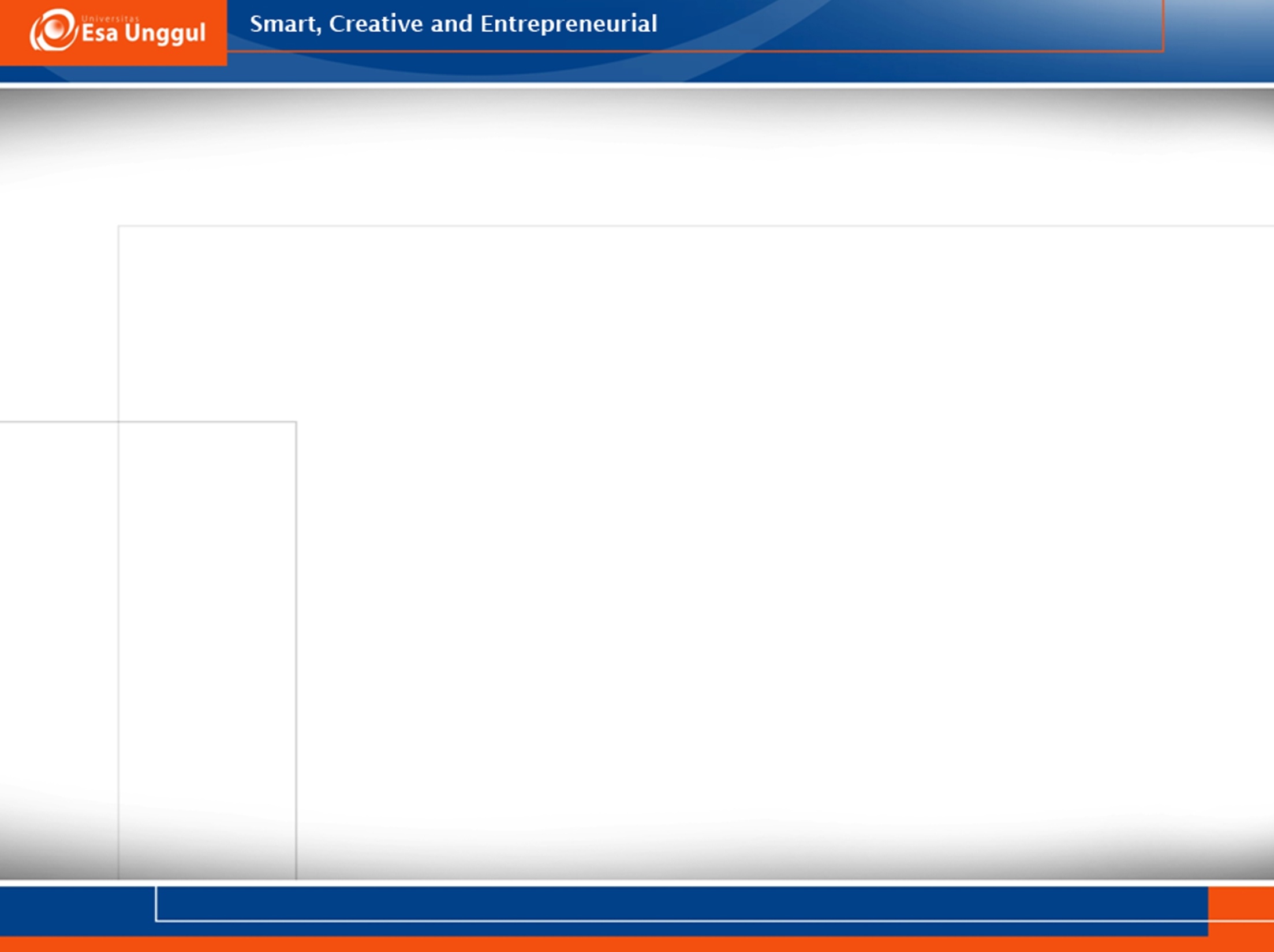 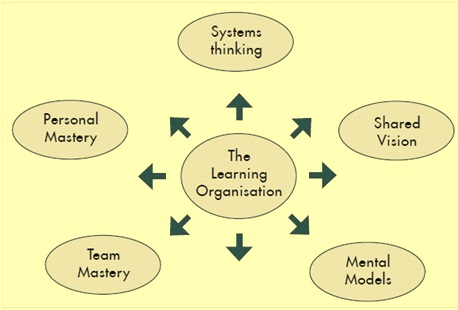 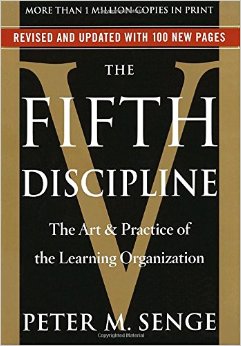 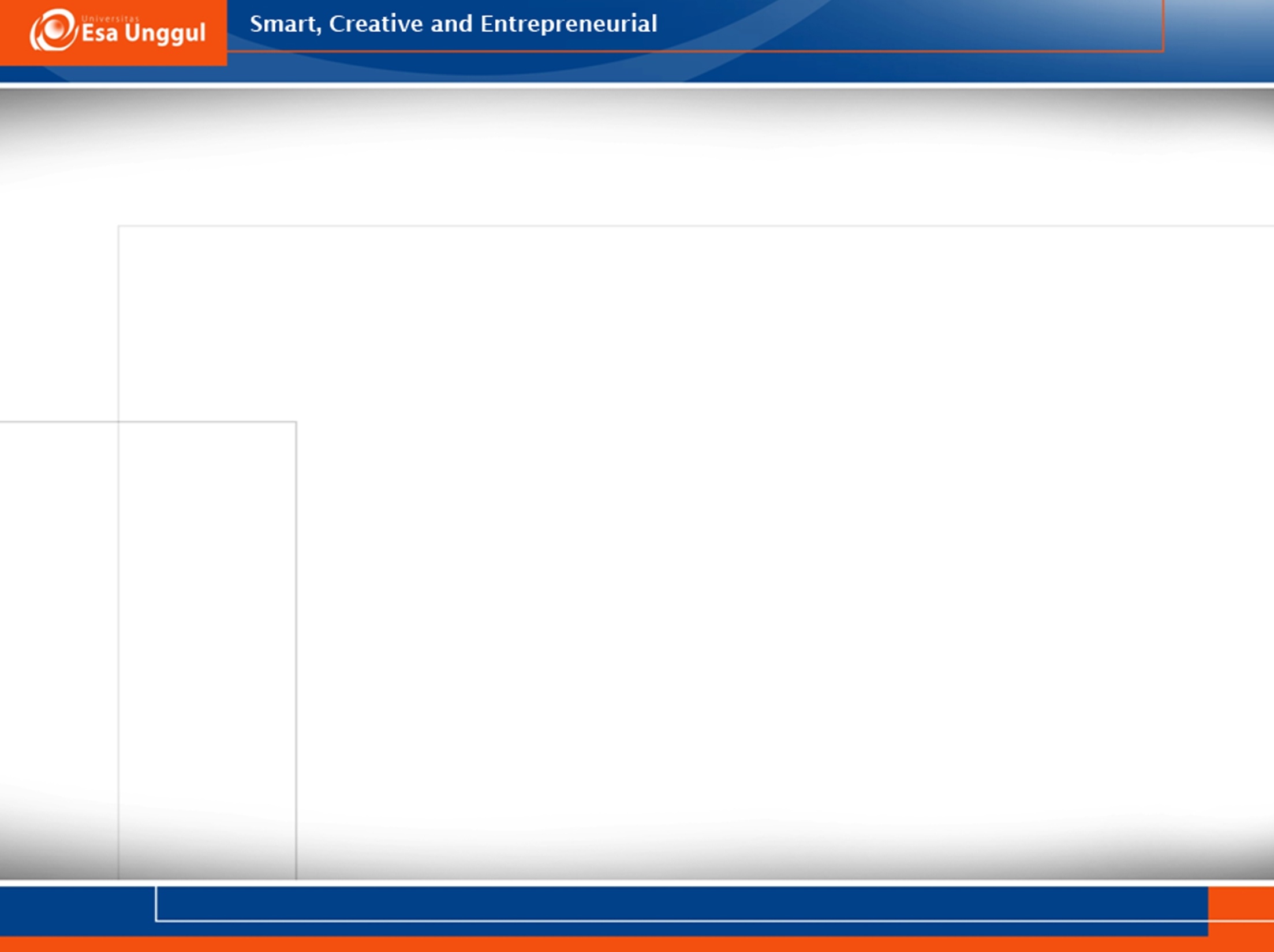 PERSONAL MASTERY
Karakter Personal Mastery
Altruistik: selalu mementingkan kepetingan orang lain
Problem identifier: selalu mengidentifikasi masalah yang dihadapi
Honest: jujur terhadap masalah yang dihadapi
Creative tension: menjaga jarak antara tujuan/visi dengan kondisi saat ini
Skill developing: selalu meningkatkan keterampilan
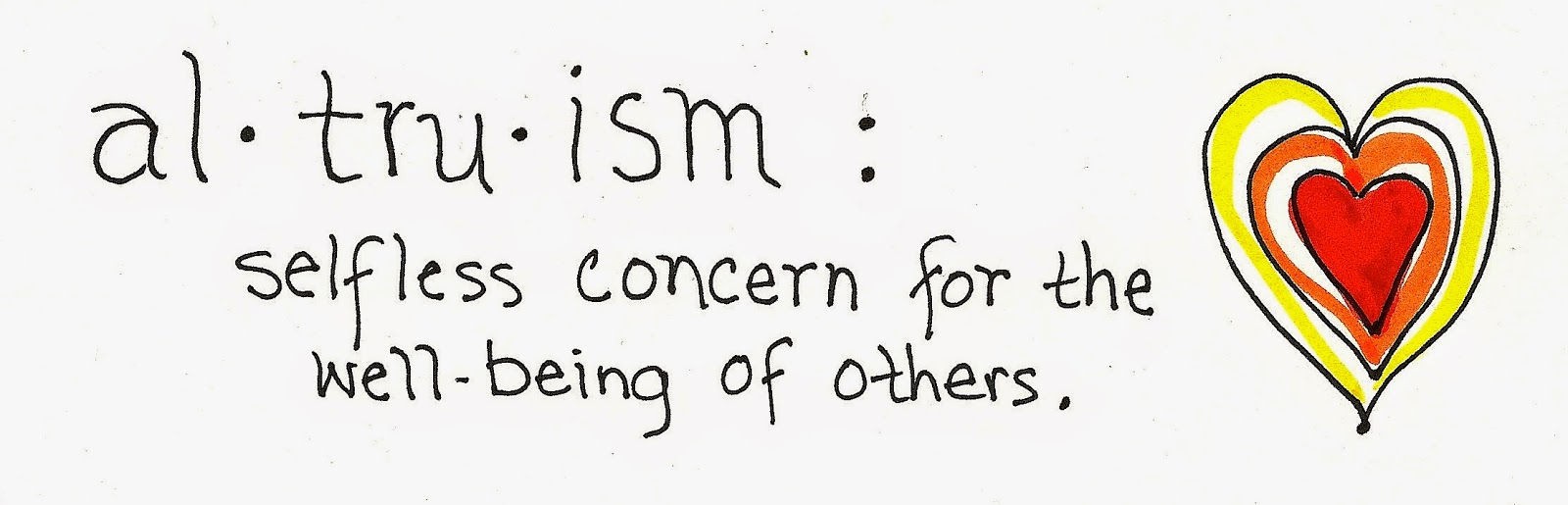 Problem Identifier
Honest
Creative Tension
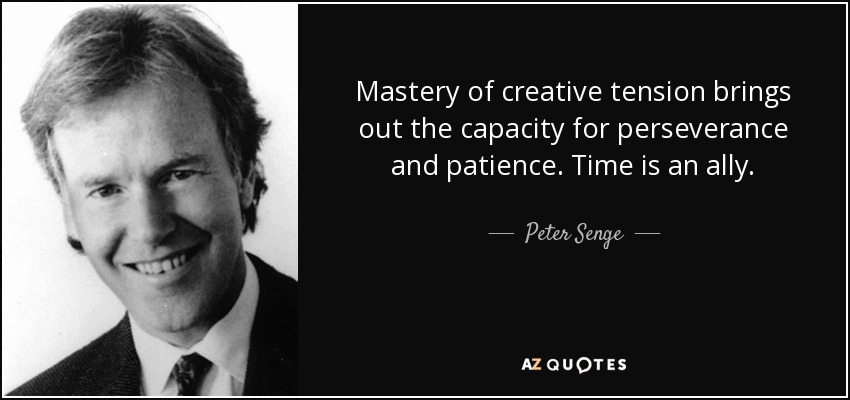 Perseverance = ketekunan; ally = sekutu
Skill developer
Membentuk Personal Mastery
Membuat visi pribadi (personal vision)
Mempertahankan creative tension
Dapat mengelola konflik struktural (structural conflict)
Komitment terhadap kejujuran (commitment to the truth)
Memanfaatkan bawah sadar (subconscious)
Personal vision
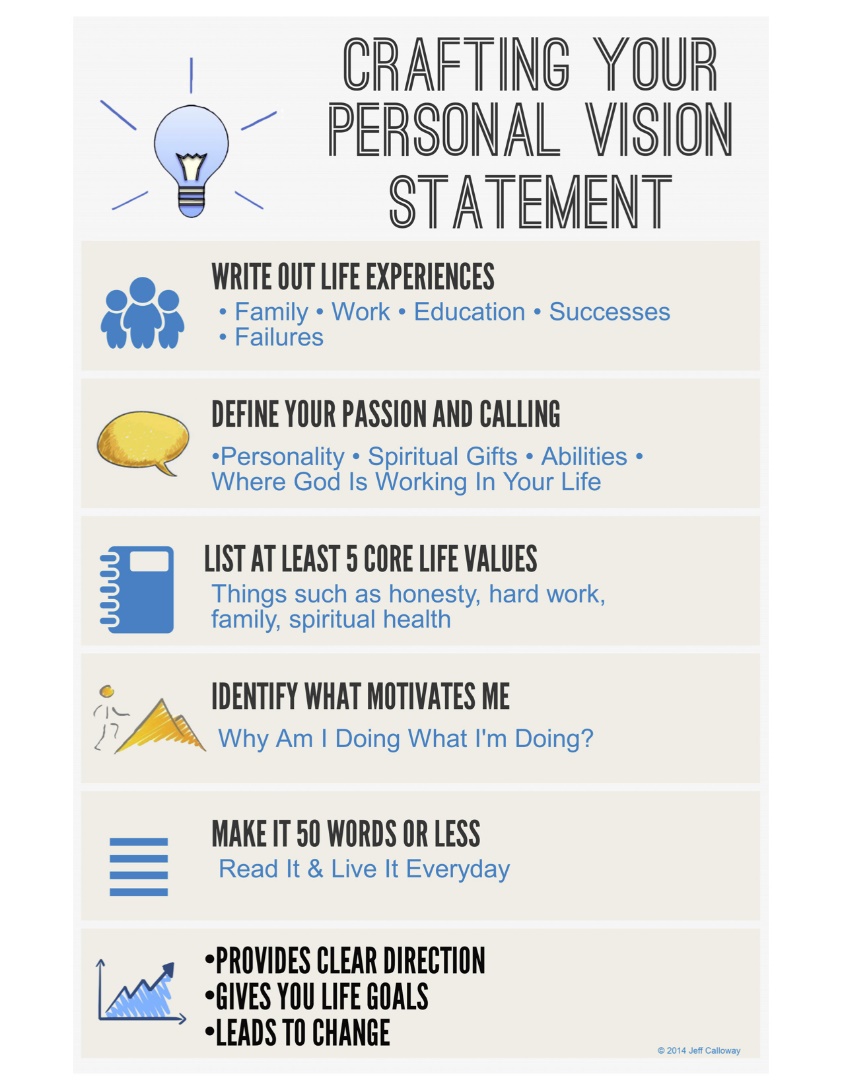 Seseorang yang Personal Mastery, dapat menyusun visi pribadinya secara jelas.
Seseorang yang Personal Mastery, dapat mempertahankan Creative Tension.
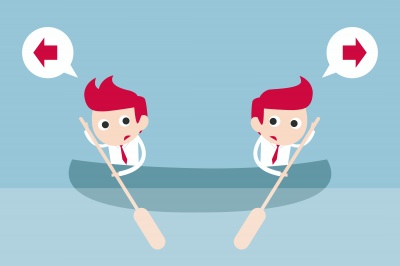 Structural conflict
Seseorang yang Personal Mastery, dapat mengelola konflik struktural dari kelompok.
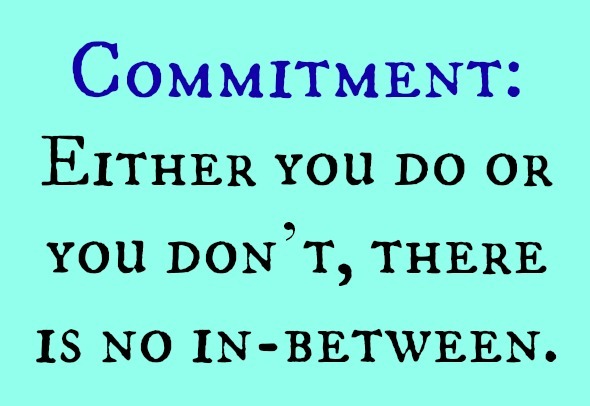 Commitment to truth
Seseorang yang Personal Mastery, selalu memiliki komitmen untuk berbuat kebenaran dan jujur.
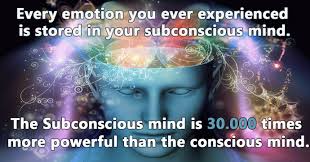 Subconscious
Seseorang yang Personal Mastery, dapat memanfaatkan pikiran bawah sadarnya untuk mencapi tujuan.